РОЗВИТОК КРИТИЧНОГО МИСЛЕННЯ 
УЧНІВ  на уроках хімії
ФОРМИ РОБОТИ ВЧИТЕЛІВ ПРИ ПРОВЕДЕННІ ВІДКРИТИХ УРОКІВ ПІД ЧАС МІСЯЧНИКА ПЕДАГОГІЧНОЇ МАЙСТЕРНОСТІ
ЗНВР Лук’яненко В.І.
ІНТЕГРОВАНИЙ  УРОК ХІМІЇ ТА ГЕОГРАФІЇ У 9 КЛАСІ  НА ТЕМУ:
«ВУГЛЕВОДНІ В ПРИРОДІ. ВИКОРИСТАННЯ ВУГЛЕВОДНІВ»
ВЧИТЕЛЬ ПУСТОВА ТЕТЯНА МИХАЙЛІВНА
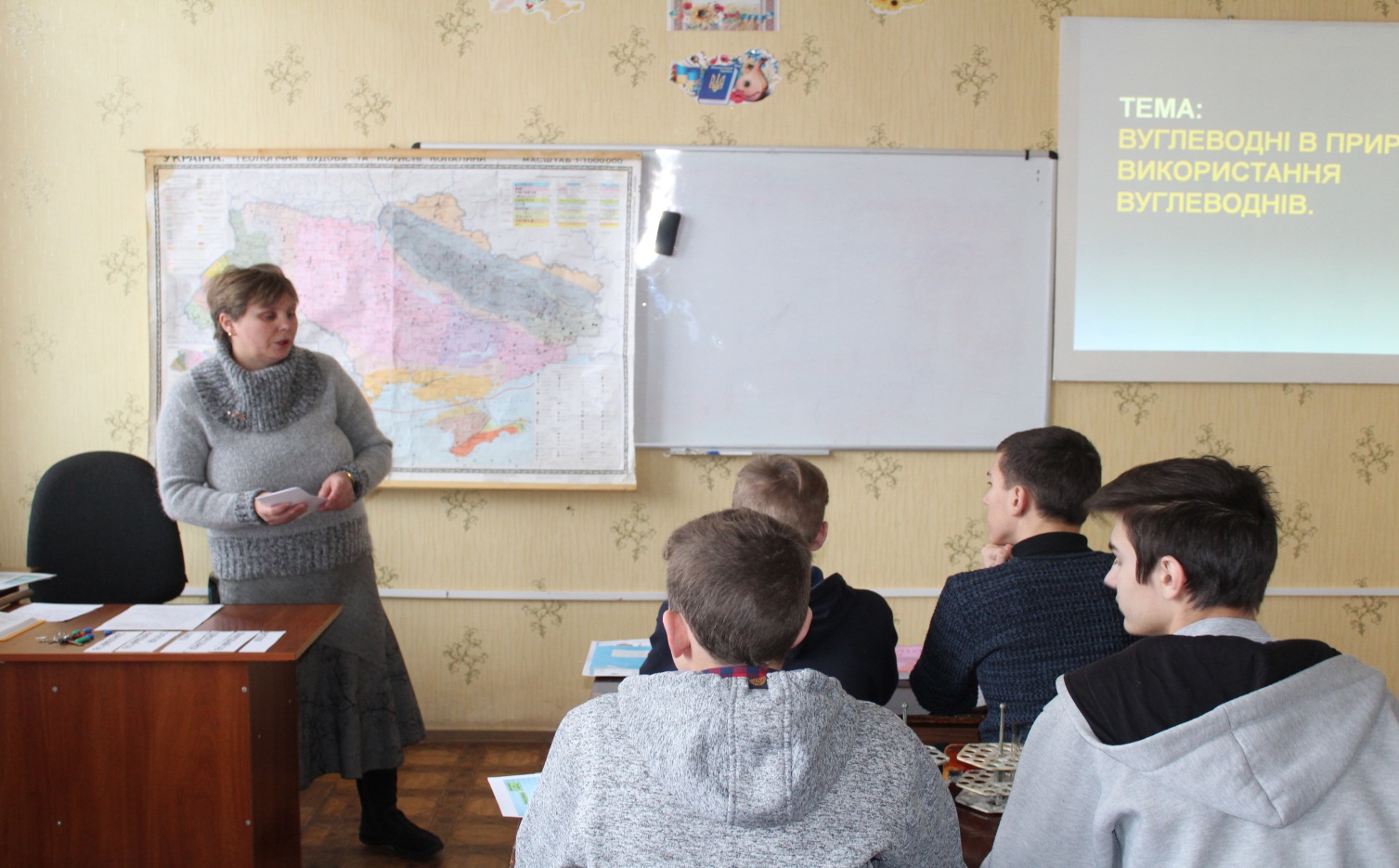 ІНТЕГРОВАНИЙ  УРОК ХІМІЇ ТА ГЕОГРАФІЇ У 9 КЛАСІ  НА ТЕМУ:
«ВУГЛЕВОДНІ В ПРИРОДІ. ВИКОРИСТАННЯ ВУГЛЕВОДНІВ»
ВЧИТЕЛЬ ПУСТОВА ТЕТЯНА МИХАЙЛІВНА
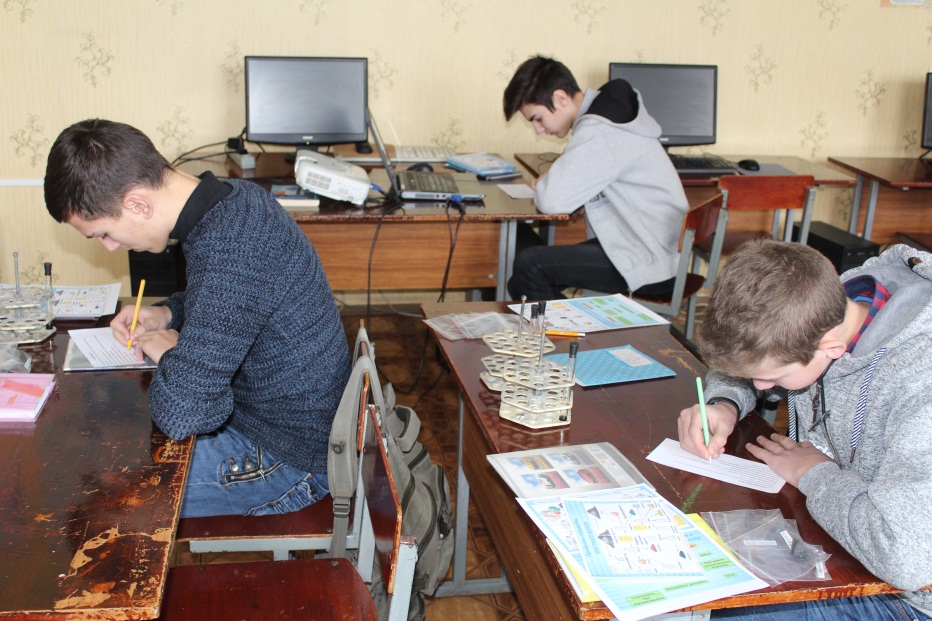 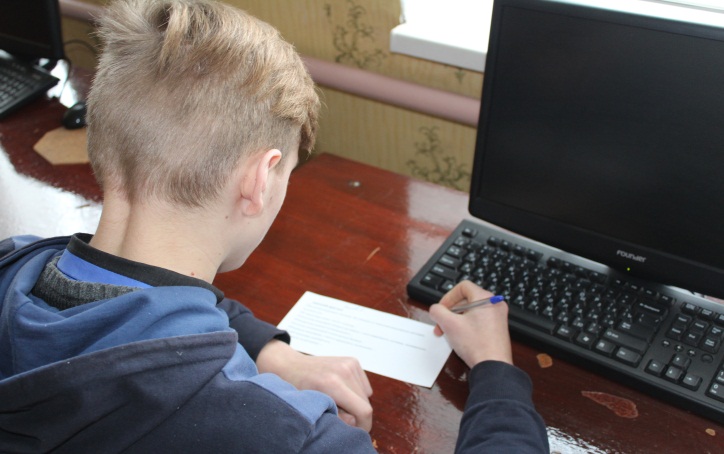 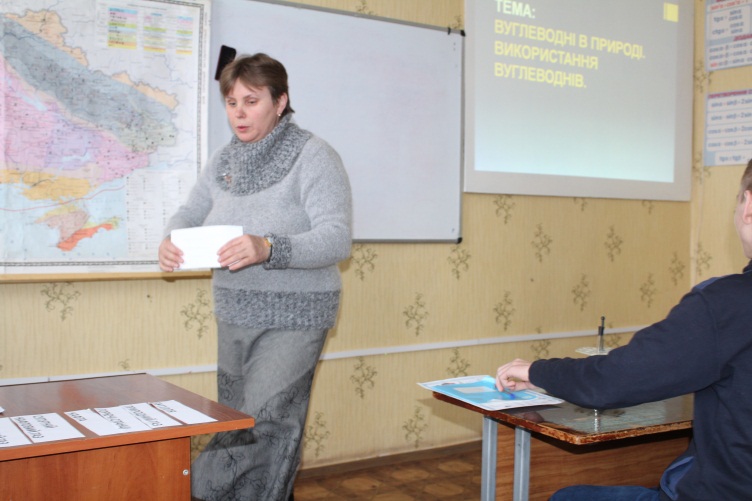 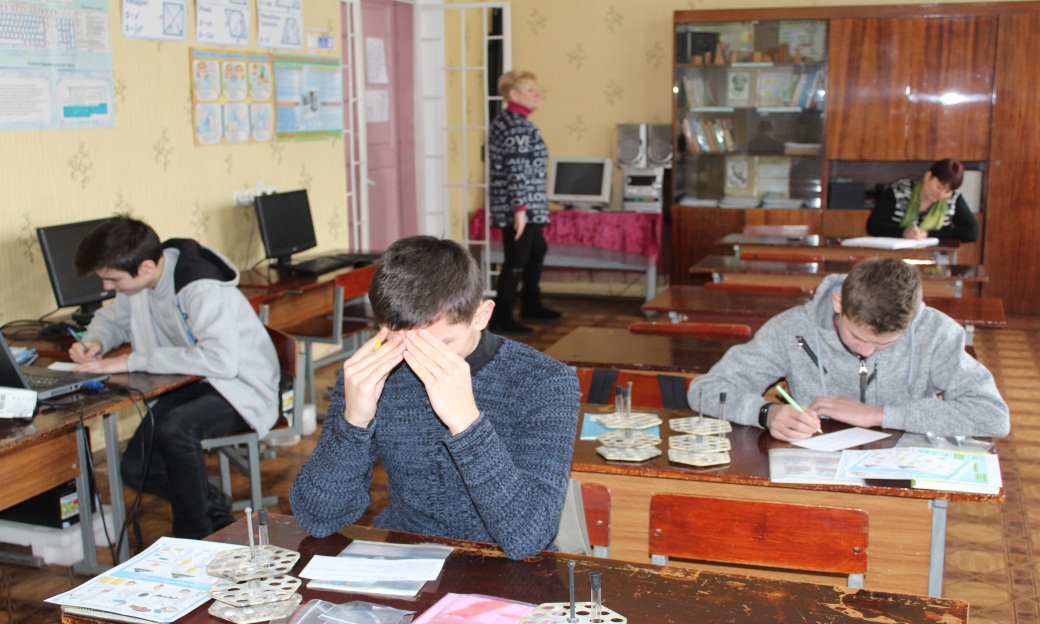 ПЕРЕВІРКА ЗНАНЬ

ВПРАВА «ЗАКІНЧИ РЕЧЕННЯ…»
ІНТЕГРОВАНИЙ  УРОК ХІМІЇ ТА ГЕОГРАФІЇ У 9 КЛАСІ  НА ТЕМУ:
«ВУГЛЕВОДНІ В ПРИРОДІ. ВИКОРИСТАННЯ ВУГЛЕВОДНІВ»
ВЧИТЕЛЬ ПУСТОВА ТЕТЯНА МИХАЙЛІВНА
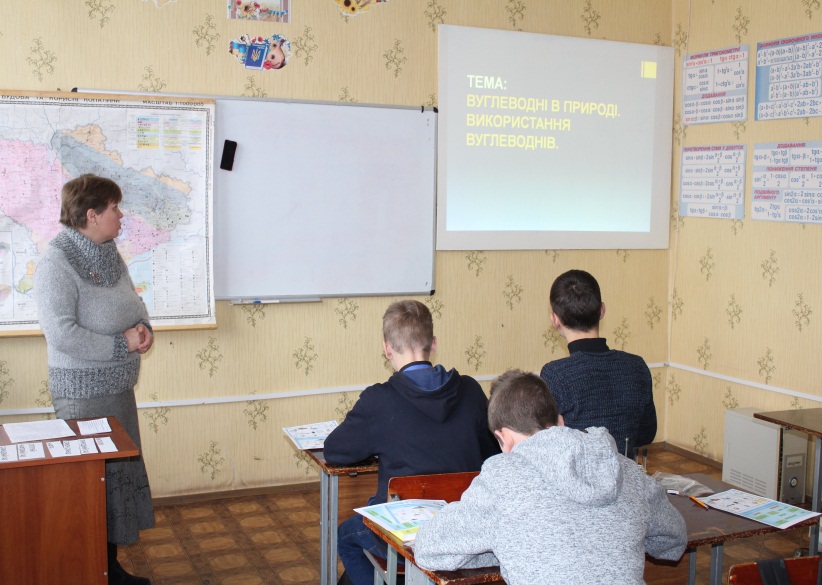 ПОВІДОМЛЕННЯ ТЕМИ, МЕТИ, ЗАВДАНЬ УРОКУ.
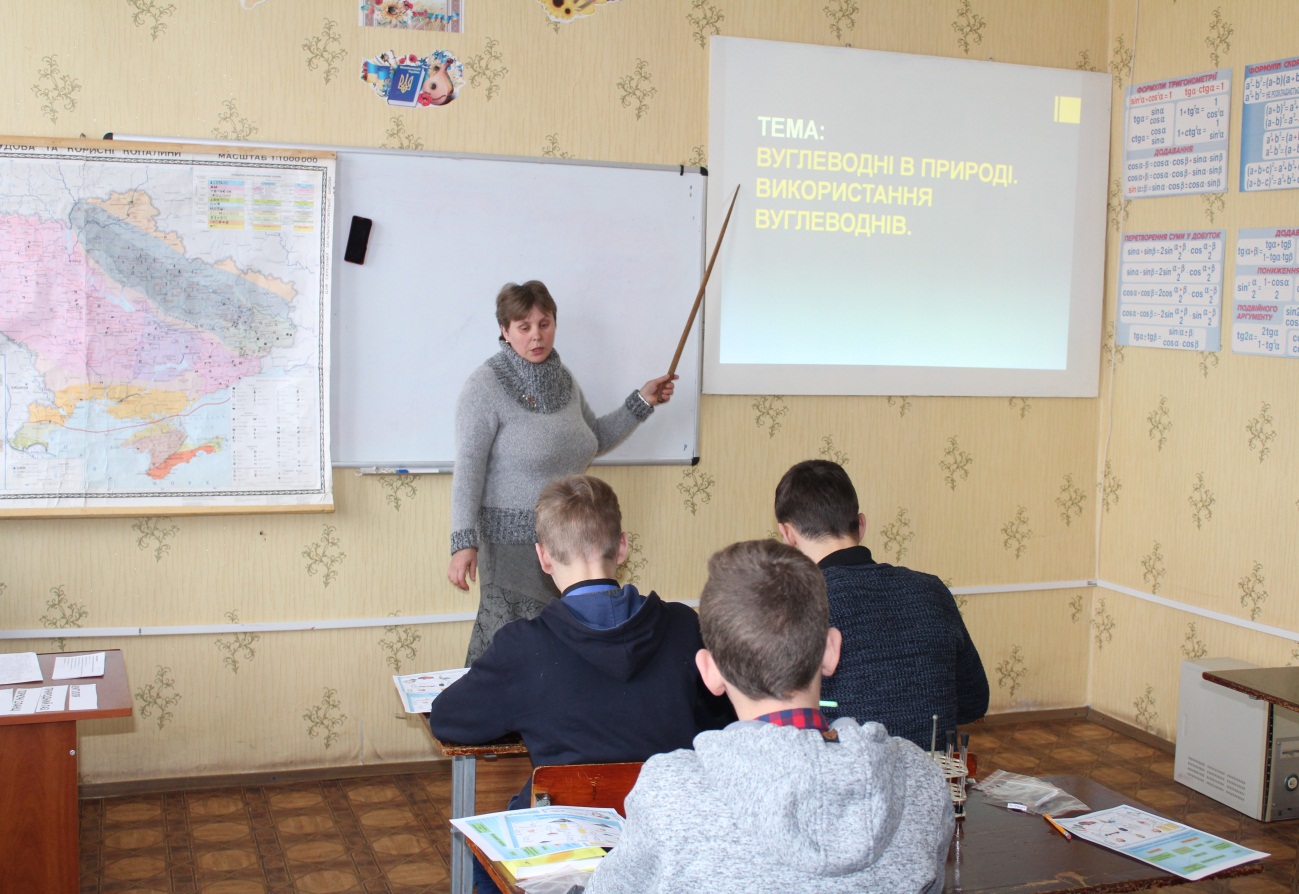 МОТИВАЦІЯ НАВЧАЛЬНОЇ ДІЯЛЬНОСТІ
ІНТЕГРОВАНИЙ  УРОК ХІМІЇ ТА ГЕОГРАФІЇ У 9 КЛАСІ  НА ТЕМУ:
«ВУГЛЕВОДНІ В ПРИРОДІ. ВИКОРИСТАННЯ ВУГЛЕВОДНІВ»
ВЧИТЕЛЬ ПУСТОВА ТЕТЯНА МИХАЙЛІВНА
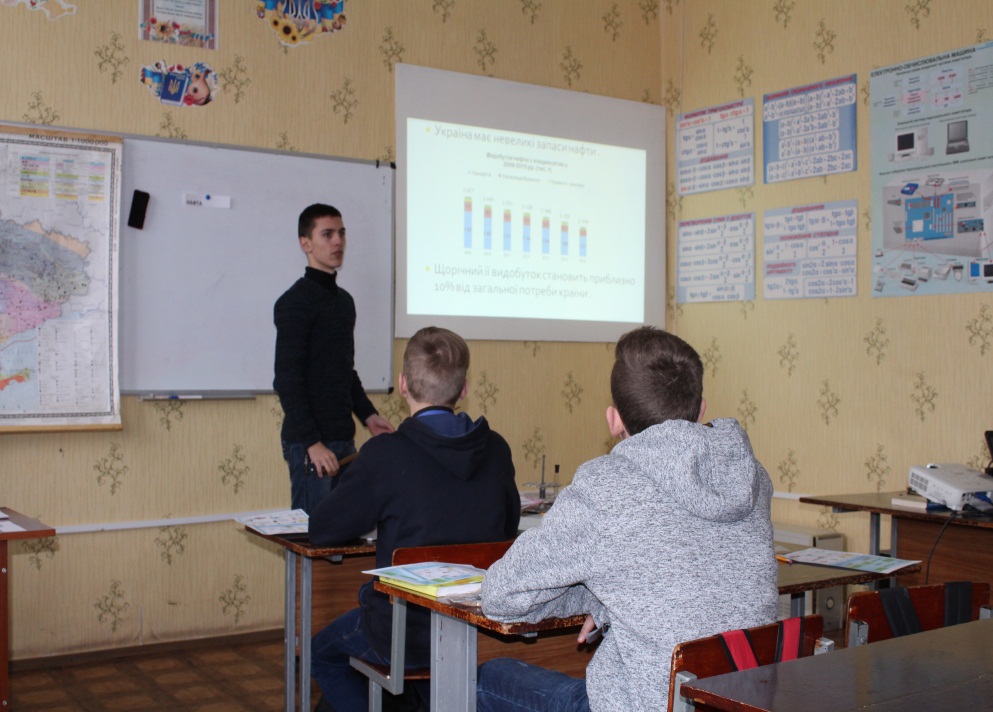 ВИПЕРЕДЖУВАЛЬНЕ ЗАВДАННЯ
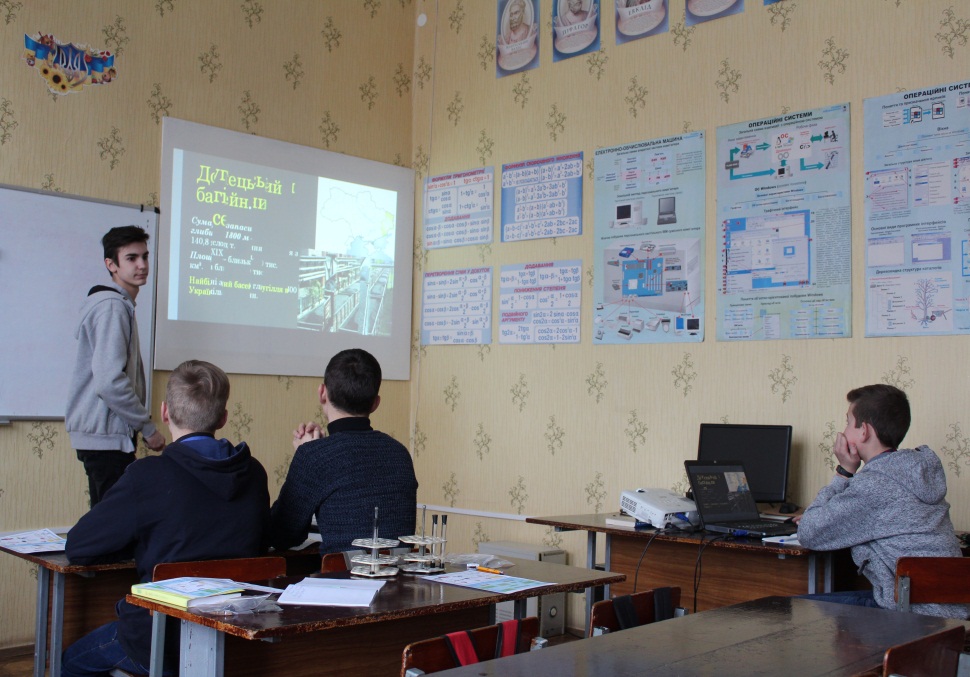 РОЗПОВІДЬ УЧНІВ ПРО ПАЛИВНІ РЕСУРСИ  З ВИКОРИСТАННЯМ ВЛАСНИХ ПРЕЗЕНТАЦІЙ
ІНТЕГРОВАНИЙ  УРОК ХІМІЇ ТА ГЕОГРАФІЇ У 9 КЛАСІ  НА ТЕМУ:
«ВУГЛЕВОДНІ В ПРИРОДІ. ВИКОРИСТАННЯ ВУГЛЕВОДНІВ»
ВЧИТЕЛЬ ПУСТОВА ТЕТЯНА МИХАЙЛІВНА
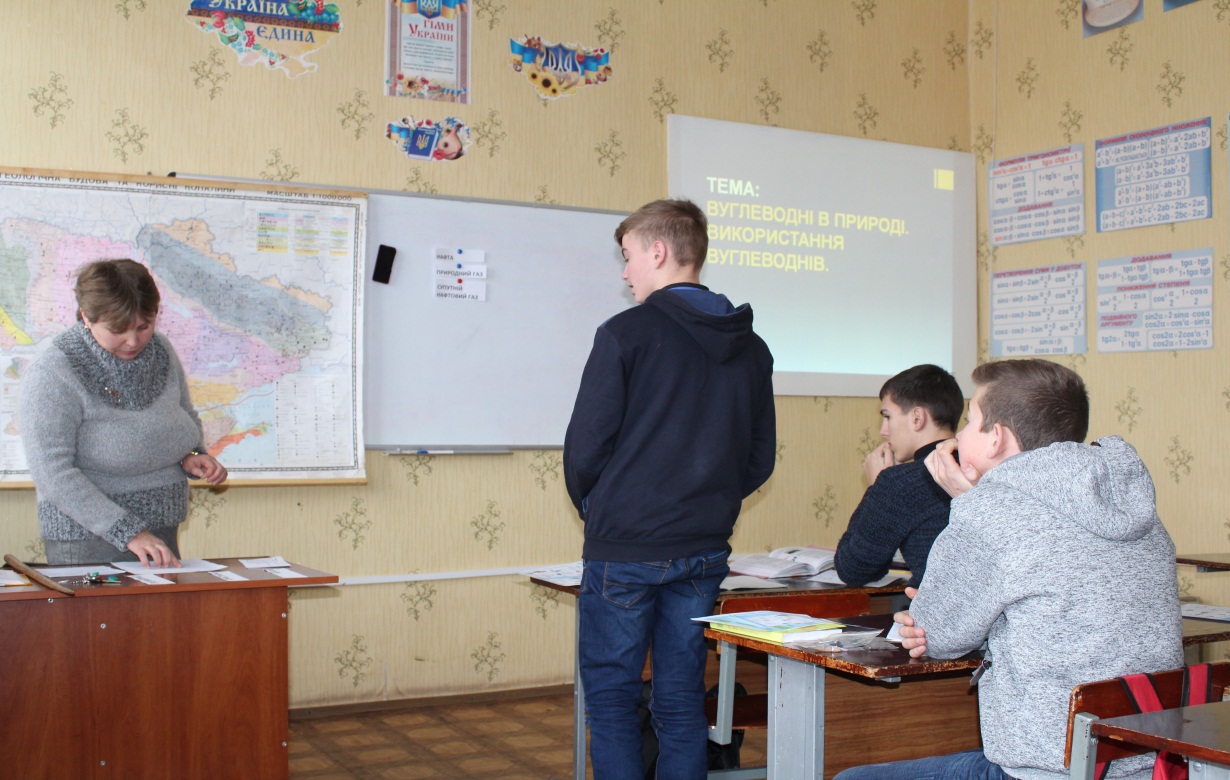 ІНФОРМАЦІЯ УЧНЯ ПРО КАМ’ЯНЕ ВУГІЛЛЯ І ЙОГО ПОКЛАДИ  В МЕЖАХ УКРАЇНИ
ІНТЕГРОВАНИЙ  УРОК ХІМІЇ ТА ГЕОГРАФІЇ У 9 КЛАСІ  НА ТЕМУ:
«ВУГЛЕВОДНІ В ПРИРОДІ. ВИКОРИСТАННЯ ВУГЛЕВОДНІВ»
ВЧИТЕЛЬ ПУСТОВА ТЕТЯНА МИХАЙЛІВНА
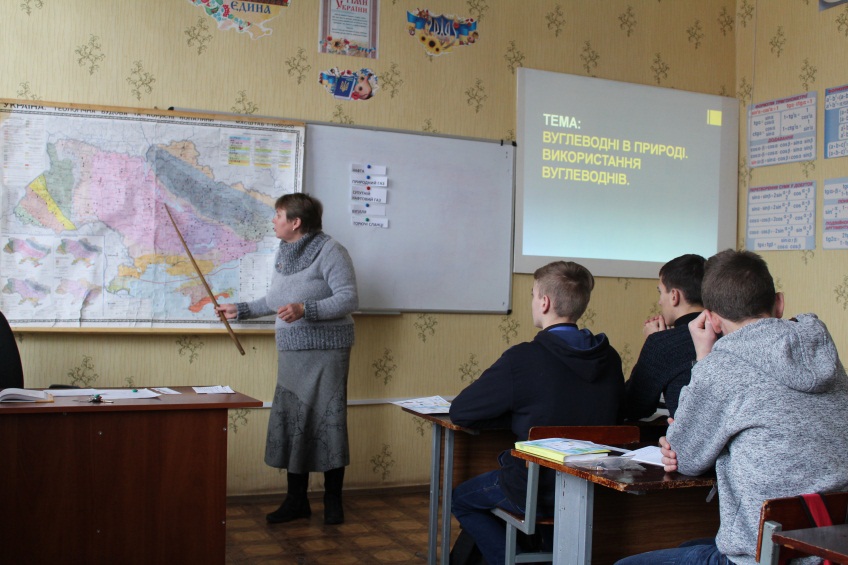 РОЗПОВІДЬ ВЧИТЕЛЯ З ЕЛЕМЕНТАМИ БЕСІДИ І ВИКОРИСТАННЯМ ГЕОГРАФІЧНОЇ КАРТИ «ПАЛИВНІ КОПАЛИНИУКРАЇНИ»
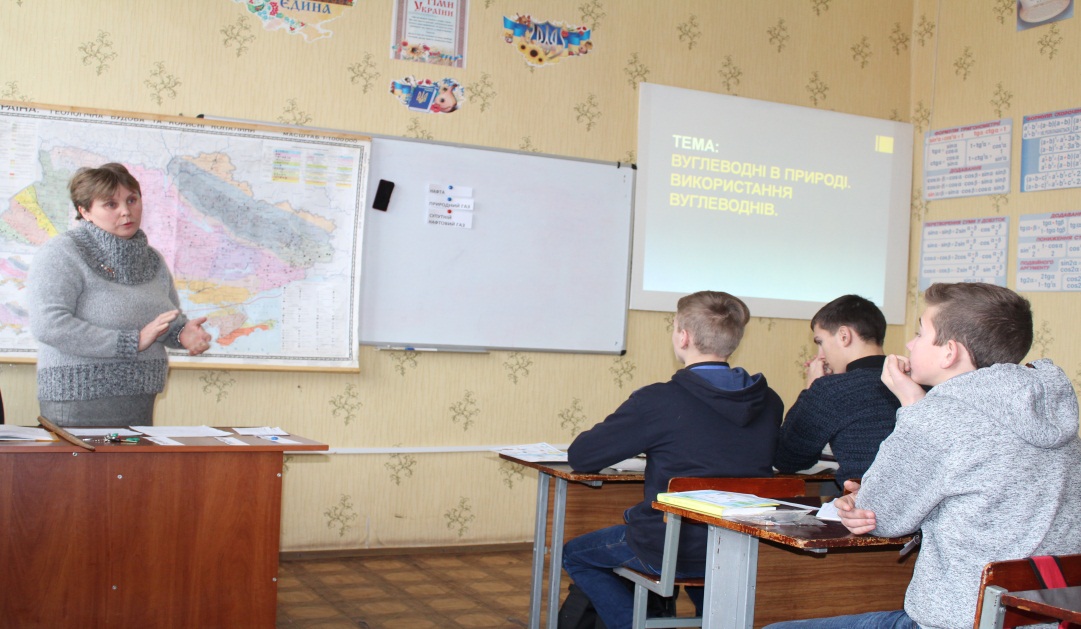 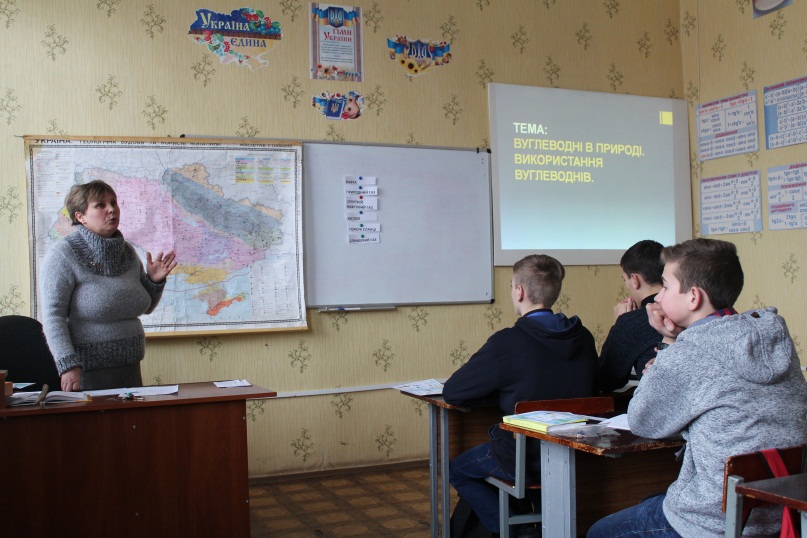 ІНТЕГРОВАНИЙ  УРОК ХІМІЇ ТА ГЕОГРАФІЇ У 9 КЛАСІ  НА ТЕМУ:
«ВУГЛЕВОДНІ В ПРИРОДІ. ВИКОРИСТАННЯ ВУГЛЕВОДНІВ»
ВЧИТЕЛЬ ПУСТОВА ТЕТЯНА МИХАЙЛІВНА
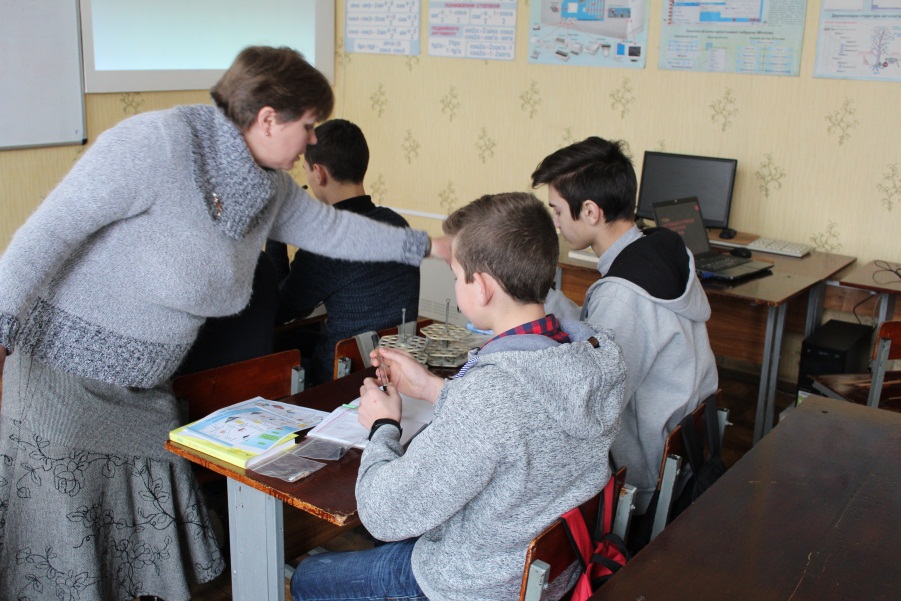 ЛАБОРАТОРНЕ ДОСЛІДЖЕННЯ

ОЗНАЙОМЛЕННЯ ІЗ ЗРАЗКАМИ ПАЛИВНИХ РЕСУРСІВ УКРАЇНИ
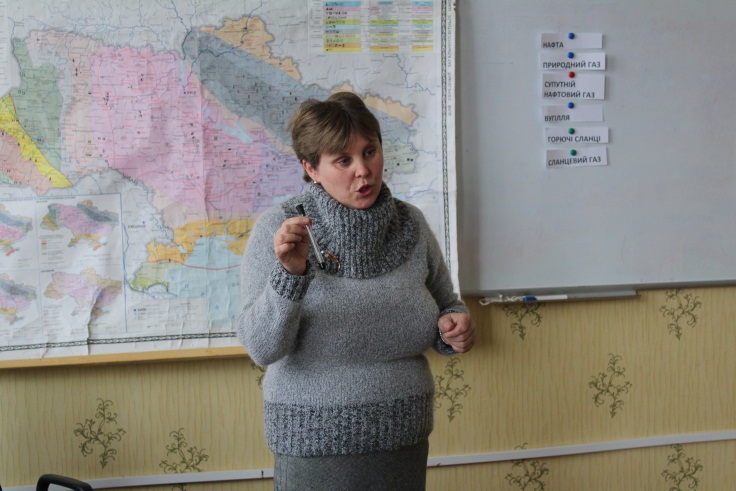 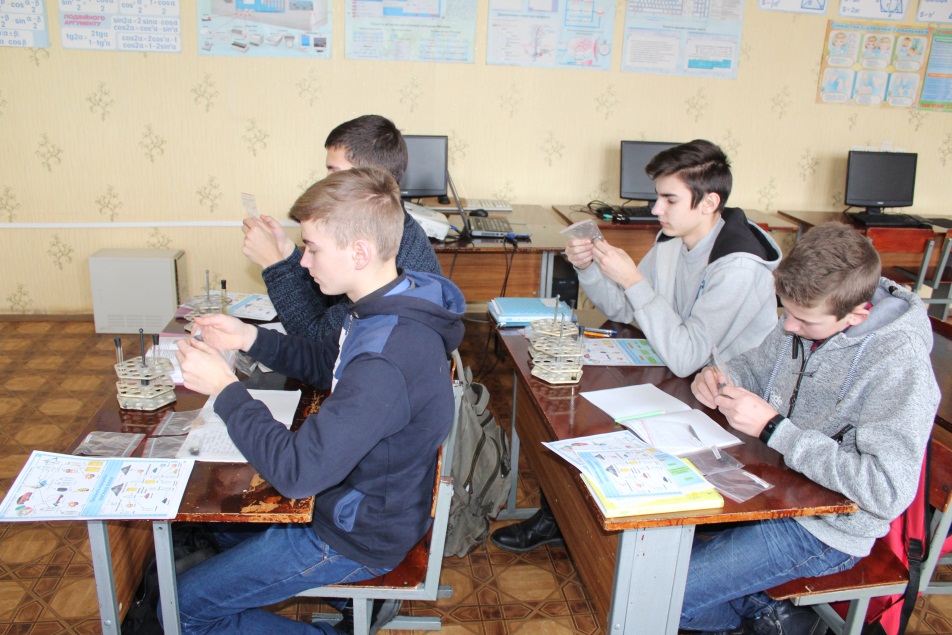 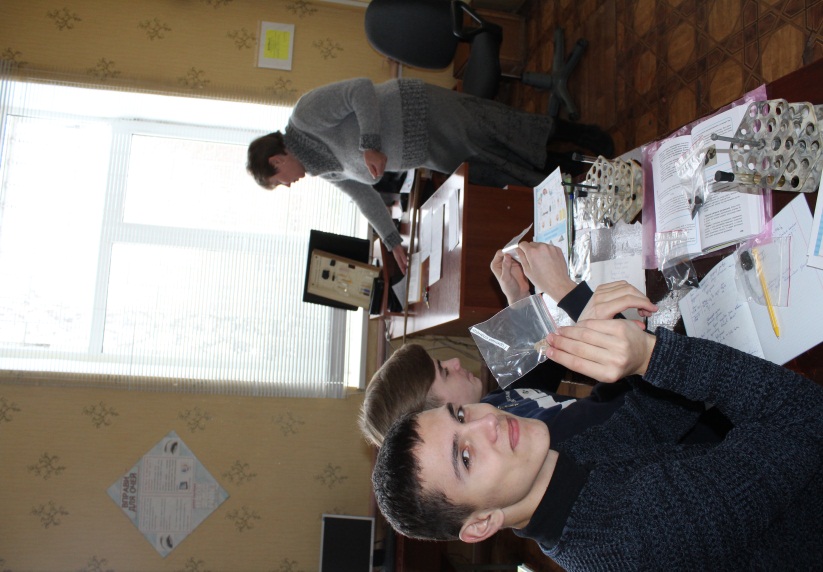 ІНТЕГРОВАНИЙ  УРОК ХІМІЇ ТА ГЕОГРАФІЇ У 9 КЛАСІ  НА ТЕМУ:
«ВУГЛЕВОДНІ В ПРИРОДІ. ВИКОРИСТАННЯ ВУГЛЕВОДНІВ»
ВЧИТЕЛЬ ПУСТОВА ТЕТЯНА МИХАЙЛІВНА
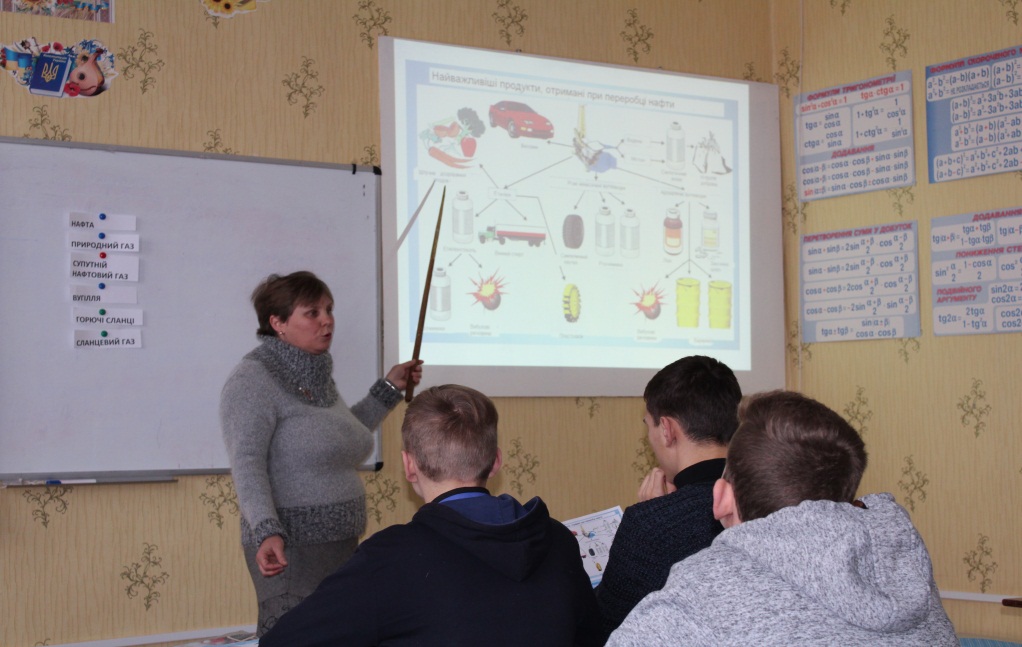 РОЗПОВІДЬ ВЧИТЕЛЯ ПРО ВИКОРИСТАННЯ ВУГЛЕВОДНІВ
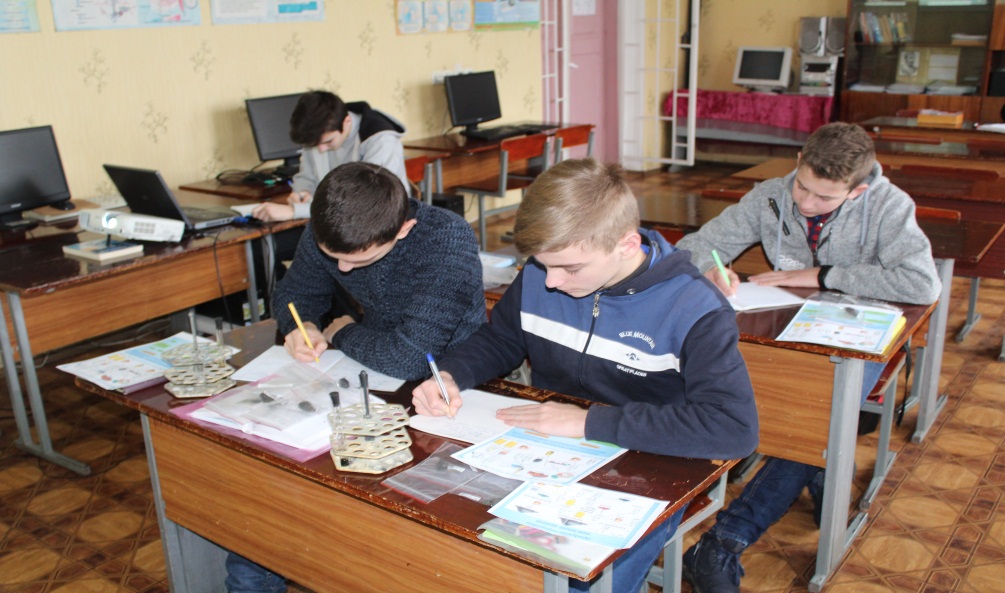 ВЕДЕННЯ УЧНЯМИ КОНСПЕКТУ – ВИДІЛЕННЯ ГОЛОВНОГО
ІНТЕГРОВАНИЙ  УРОК ХІМІЇ ТА ГЕОГРАФІЇ У 9 КЛАСІ  НА ТЕМУ:
«ВУГЛЕВОДНІ В ПРИРОДІ. ВИКОРИСТАННЯ ВУГЛЕВОДНІВ»
ВЧИТЕЛЬ ПУСТОВА ТЕТЯНА МИХАЙЛІВНА
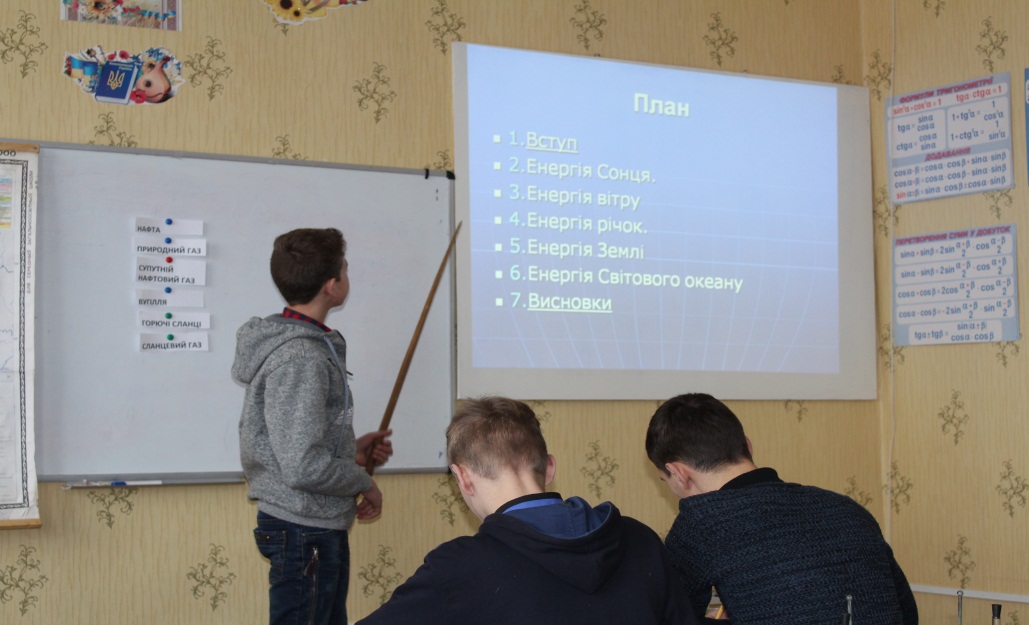 ПОШУКОВА РОБОТА

АЛЬТЕРНАТИВНІ ВИДИ ЕНЕРГІЇ
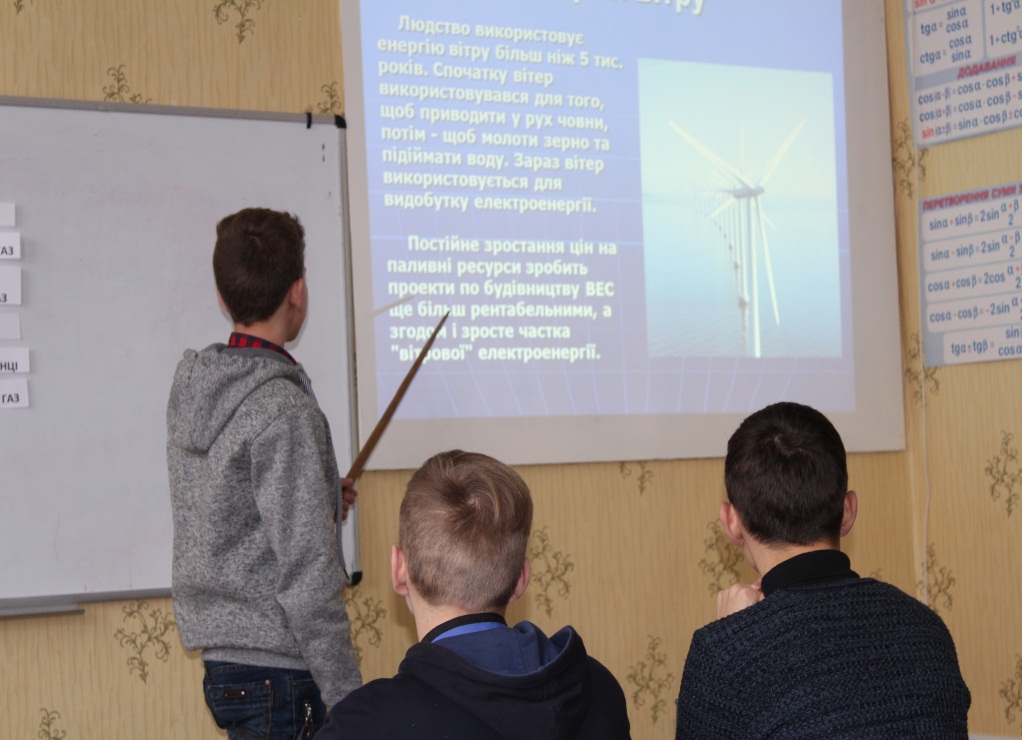 ІНТЕГРОВАНИЙ  УРОК ХІМІЇ ТА ГЕОГРАФІЇ У 9 КЛАСІ  НА ТЕМУ:
«ВУГЛЕВОДНІ В ПРИРОДІ. ВИКОРИСТАННЯ ВУГЛЕВОДНІВ»
ВЧИТЕЛЬ ПУСТОВА ТЕТЯНА МИХАЙЛІВНА
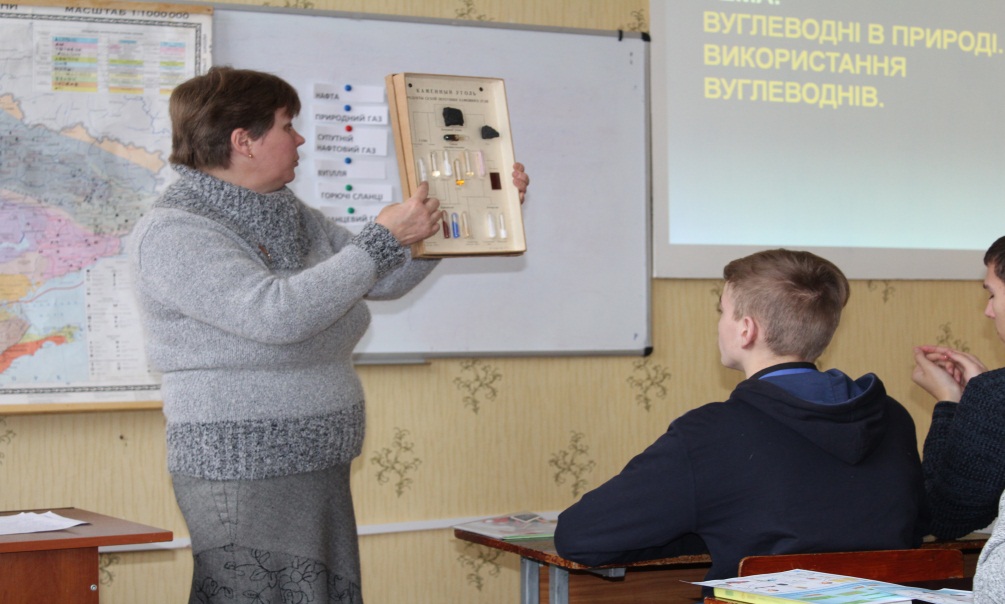 РОБОТА ЗА КОЛЕКЦІЄЮ
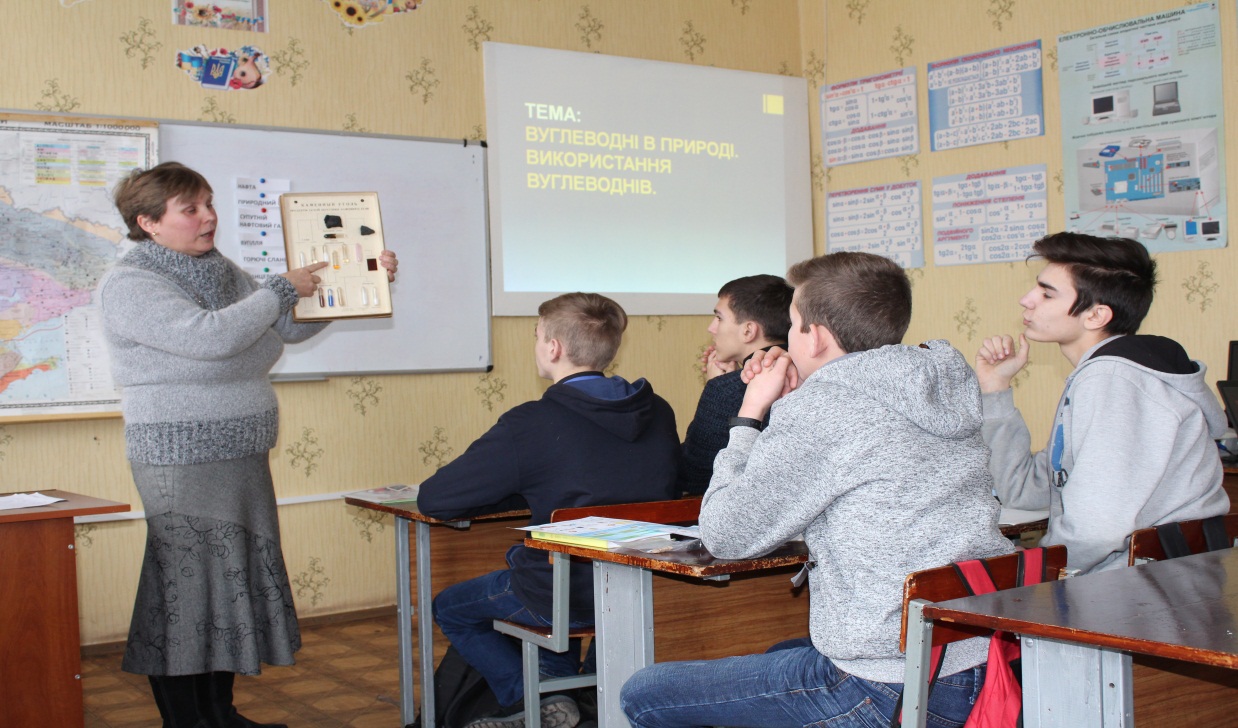 ІНТЕГРОВАНИЙ  УРОК ХІМІЇ ТА ГЕОГРАФІЇ У 9 КЛАСІ  НА ТЕМУ:
«ВУГЛЕВОДНІ В ПРИРОДІ. ВИКОРИСТАННЯ ВУГЛЕВОДНІВ»
ВЧИТЕЛЬ ПУСТОВА ТЕТЯНА МИХАЙЛІВНА
ПІДСУМОК УРОКУ

ПРОБЛЕМНЕ НАВЧАННЯ

НА СКІЛЬКИ ВАЖЛИВА ТЕМА СЬОГОДНІШНЬОГО УРОКУ
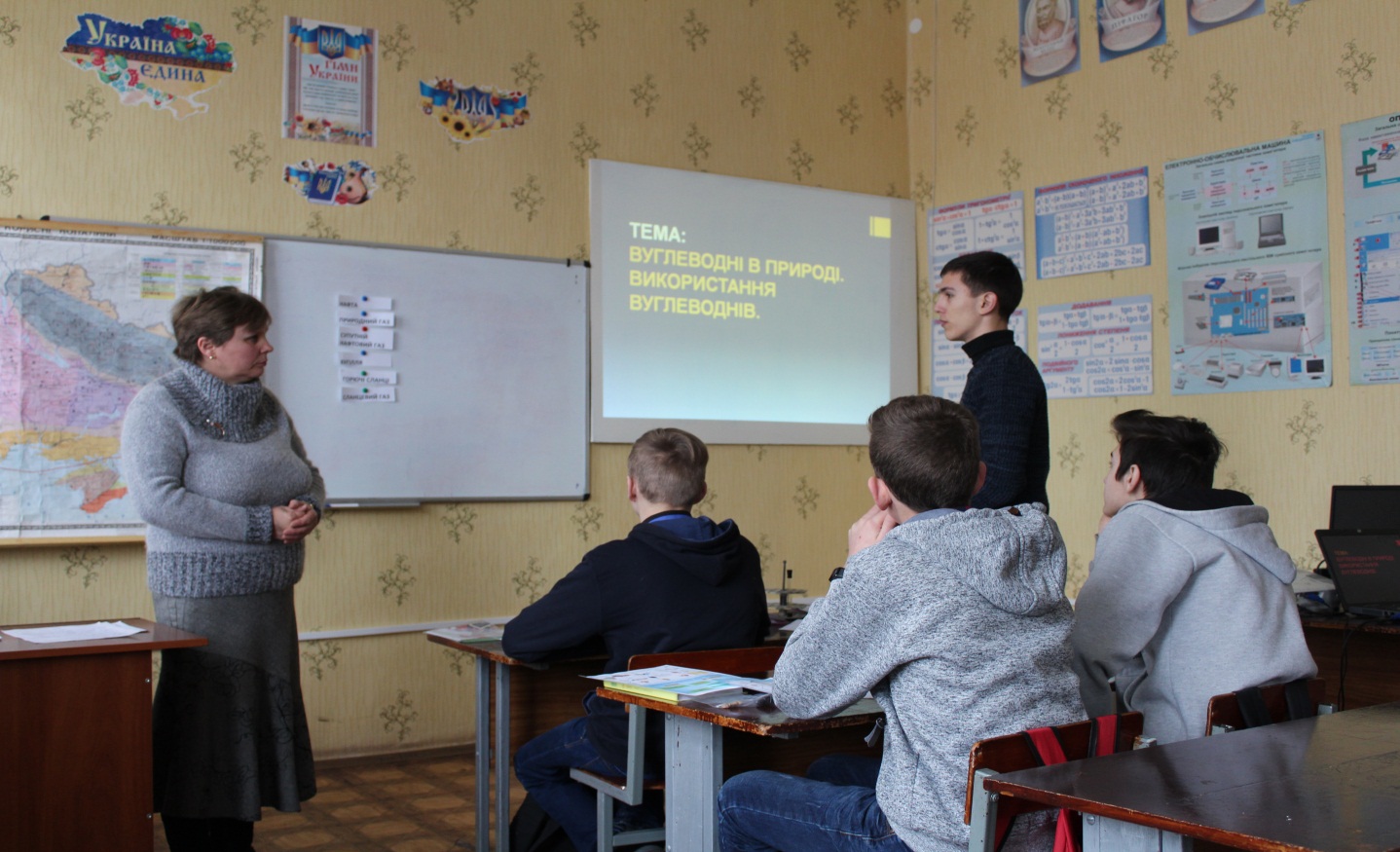